KEWARGANEGARAAN(Aturan Perkuliahan)
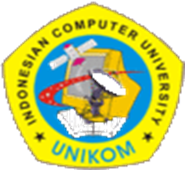 Dr. Dewi Kurniasih, S.IP.,M.Si.
WAKTU PERKULIAHAN
Jadwal Kuliah: Senin, 13.00 – 14.30 (2 SKS), Teori 
Toleransi kehadiran di kelas 15 menit, konsekuensi:
Mahasiswa terlambat tidak diperkenankan masuk kelas, dan absensi tidak diakui
Dosen tidak masuk kelas tanpa pemberitahuan, mahasiswa boleh pulang dengan membuat absensi manual diserahkan ke sekretariat Prodi.
Kehadiran mahasiswa 80 %, selama satu semester
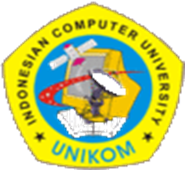 PERFORMANCE MAHASISWA
Dilarang memakai Kaos Oblong 
Tidak diperkenankan memakai Jeans Bolong
Harus memakai Sepatu
Membawa catatan dan buku kuliah serta alat tulis yang diperlukan
Rambut tertata rapi
Tidak mengisi absensi temannya
Tidak makan permen karet 
Tidak berbicara pada saat Dosen menerangkan
Matikan Nada dering HP Anda
Mandi dulu sebelum kuliah
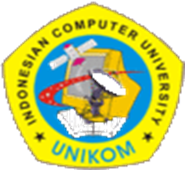 KOMPONEN NILAI AKHIR
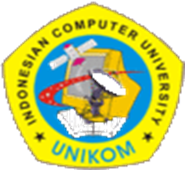 REFERENSI
A. Ubaedillah dan Abdul Rozak. 2009. Pendidikan Kewarganegaraan (Civic Education) Demokrasi, Hak Asasi Manusia dan Masyarakat Madani. Jakarta:Kencana Prenada Media Group.
Kaelan dan Achmad Zubaidi. 2007. Pendidikan Kewarganegaraan. Yogyakarta:Paradigma.
Rosyada, Dede. Dkk. 2003. Pendidikan Kewargaan (Civic Education) Demokrasi, Hak Asasi Manusia, Masyarakat Madani. Jakarta:ICCE UIN.
Sinamo, Nomensen. 2010. Pendidikan Kewarganegaraan, Untuk Perguruan Tinggi. Jakarta:Bumi Intitama Sejahtera.
Srijanti dkk. 2009. Pendidikan Kewarganegaraan di Perguruan Tinggi, Mengembangkan Etika Berwarganegara. 
Sudirwo, Daeng. 2009. Pendidikan Kewarganegaraan Pada Perguruan Tingg. Bandung:Randu Alas.
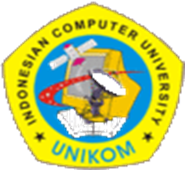 REFERENSI
Sumarsono. dkk. 2004. Pendidikan Kewarganegaraan. Jakarta:PT. Gramedia Pustaka Utama.
Syarbaini, Syahrial. 2009. Implementasi Pancasila Melalui Pendidikan Kewarganegaraan. Yogyakarta:Graha Ilmu.
Undang-Undang Dasar 1945 
Budiardjo, Miriam. 2008. Dasar-dasar Ilmu Politik. Jakarta:Gramedia.
Budiman, Arief. 1997. Teori Negara (Negara, Kekuasaan dan Ideologi). Jakarta:PT. Gramedia Pustaka Utama.
Koerniatmanto Soetoprawira, B. 1996. Hukum Kewarganegaraan dan Keiimigrasian Indonesia. Jakarta:PT. Gramedia Pustaka Indonesia.
Muladi. 2007. Hak Asasi Manusia, Hakekat, Konsep dan Implikasinya dalam Perspektif Hukum dan Masyarakat. Bandung:Refika Aditama.
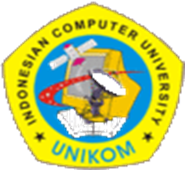 REFERENSI
Suharko. 2005. Merajut Demokrasi. Yogyakarta:Tiara Wacana.
Undang-Undang No. 20 Tahun 1982 Tentang Ketentuan Pokok Pertahanan Keamanan Republik Indonesia.
Undang-Undang No. 32 Tahun 2004 Tentang Pemerintahan Daerah.
Undang-Undang No. 39 Tahun 1999 Tentang Hak Asasi Manusia.
Undang-Undang No. 26 Tahun 2000 Tentang Pengadilan HAM.
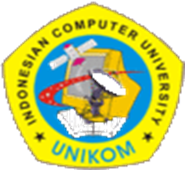 SEKIAN & TERIMA KASIH
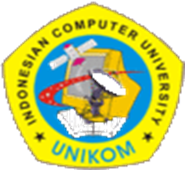